ПСИХОЛОГИЧЕСКОЕ ЗДОРОВЬЕ УЧАСТНИКОВ ОБРАЗОВАТЕЛЬНОГО ПРОЦЕССА КАК ПОКАЗАТЕЛЬ БЕЗОПАСНОТИ ОБРАЗОВАТЕЛЬНОЙ СРЕДЫ
Дану Марина Николаевна
Доценко Дарья Викторовна
Летним днем учитель вел семинар для тех, кто интересуется здравым смыслом.
Что самое ценное в мире? - спросил он у учеников.


- Любовь, - ответила миловидная девушка. Учитель хмыкнул.- Деньги, - произнес целеустремленный молодой человек. Учитель улыбнулся.- Друзья, - заявила компания, сидящая на задних рядах. Учитель хихикнул.- Работа, - сообщил работяга с мозолистыми руками. Учитель не выдержал, и засмеялся.Когда он закончил смеяться, он вытер выступившие слезы рукавом и сказал:
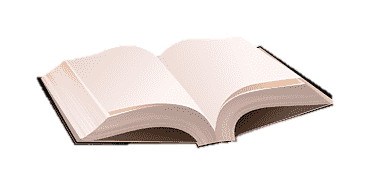 - Запишите себе куда-нибудь, о, ученики! 
Важнее всего - ваше психологическое здоровье.
Что это такое?
Психологическое здоровье
состояние, характеризующее процесс и результат нормального развития субъективной реальности в пределах индивидуальной жизни,
"Психологическое здоровье" характеризует личность в целом (в отличие от "психического здоровья", которое имеет отношение к отдельным психическим процессам и механизмам),
Психологическое здоровье включает в себя разные компоненты жизнедеятельности человека:
состояние психического развития ребенка, его душевного комфорта;
адекватное социальное поведение;
умение понимать себя и других;
более полная реализация потенциала развития в разных видах деятельности;
умение делать выбор и нести за него ответственность
Психологическое здоровье 
=
психическое здоровье + личностное здоровье
ПСИХОЛОГИЧЕСКОЕ ЗДОРОВЬЕ - это эмоциональное благополучие, внутренний душевный комфорт, чувство защищенности.
Психологически  здоровый человек – это, прежде всего, творческий, жизнерадостный и веселый, открытый и познающий себя и окружающий мир не только разумом, но и чувствами, интуицией.
Создавая в образовательном учреждении здоровую, безопасную психологическую среду мы в первую очередь должны заботиться о психологическом здоровье всех участников образовательного процесса: обучающихся, родителей и педагогов.
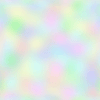 УЧАСТНИКИ  ОБРАЗОВАТЕЛЬНОГО ПРОЦЕССА
ПЕДАГОГИ
РОДИТЕЛИ
УЧАЩИЕСЯ
Эмоциональное состояние как школьников, родителей, так и учителей является значимым для психологического комфорта образовательного учреждения.
Психологическое здоровье ребенка является предпосылкой не только его эмоционального благополучия и физического здоровья, но и хорошей школьной успеваемости, а также последующей успешной социализации, решения вопроса о выборе жизненного пути.
Основные направления:
1)Психодиагностика
2)Развивающая и психокоррекционная работа
3)Консультирование
4)Просвещение.
Психологическое здоровье учителя
Факторы:
«высокая насыщенность рабочего дня, обусловленная общением с другими лицами;
большое количество разных по содержанию и эмоциональной напряженности деловых контактов;
высокая ответственность за результаты общения;
определенная зависимость от партнеров по общению;
необходимость понимать их индивидуальные особенности, притязания и ожидания;
частые притязания на неформальные отношения при решении их проблем;
конфликтные или напряженные ситуации общения, вызванные недоверием, несогласием».
Психологическая безопасность образовательной среды
Образовательная среда – это совокупность всех возможностей обучения, воспитания и развития личности, причем возможностей как позитивных, так и негативных.
Психологическая безопасность - это состояние психологической защищённости, а также способность человека и среды отражать неблагоприятные внешние и внутренние воздействия.
Основные понятия психологической 
безопасности в образовательной среде
Опасность – вероятность нанесения вреда, определяемая наличием объективных и субъективных факторов, обладающих поражающими свойствами;
Риск – возможность возникновения неблагоприятных и нежелательных последствий деятельности самого субъекта;
Угроза – совокупность условий и факторов, создающих опасность жизненно важным интересам личности, общества.
Психологические характеристики 
безопасной  образовательной среды
- доброжелательная атмосфера,
- высокий уровень вовлеченности в школьной среде и обучение социальным навыкам взаимодействия,
- повышение родительского и общественного участия,
- поддержка учащихся в период возрастных кризисов,
- удовлетворенность взаимоотношениями между участниками образовательной среды школы,
- уважительное отношение и др.
Психологическая безопасность – важнейшее условие полноценного развития ребенка, сохранения и укрепления его психологического здоровья.

Психологическое здоровье – 
условие жизненной успешности и гарантия благополучия человека в жизни.
Основными показатели психологической безопасности образовательной среды
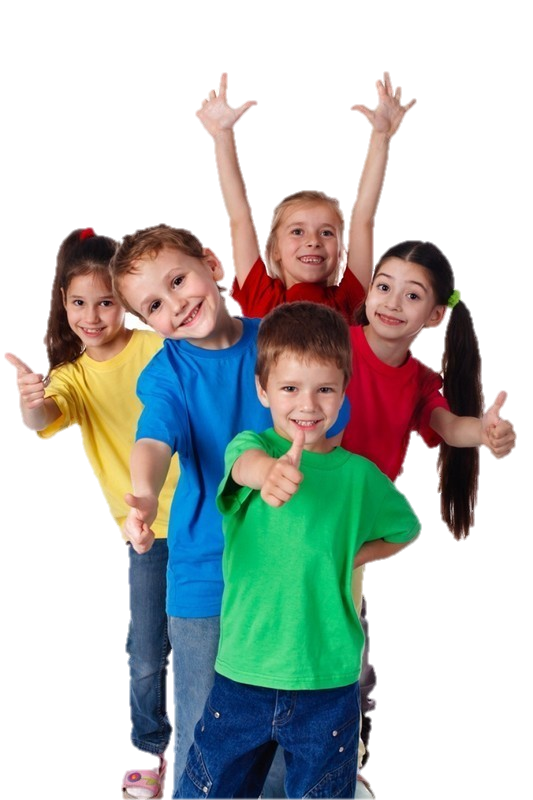 Качество межличностных отношений;

Комфортность образовательной среды;

Защищенность от психологического насилия; 

Удовлетворенность образовательной средой.
Ничто не стоит педагогическому коллективу так дешево и не ценится так дорого, как психологическая безопасность детей